זרימה מקסימלית
(Maximum Flow)
זרימת מקסימלית
s
t
יונתן יניב
זרימת מקסימלית
s
t
זרימת מקסימלית
s
t
זרימת מקסימלית
s
t
הרשת השיורית
הרשת השיורית
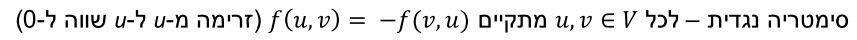 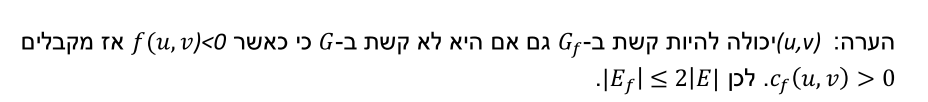 מסלול שיפור
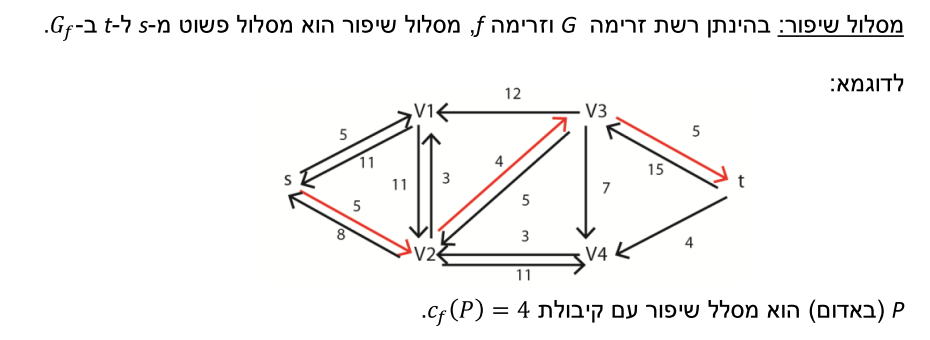 חתך מינימום
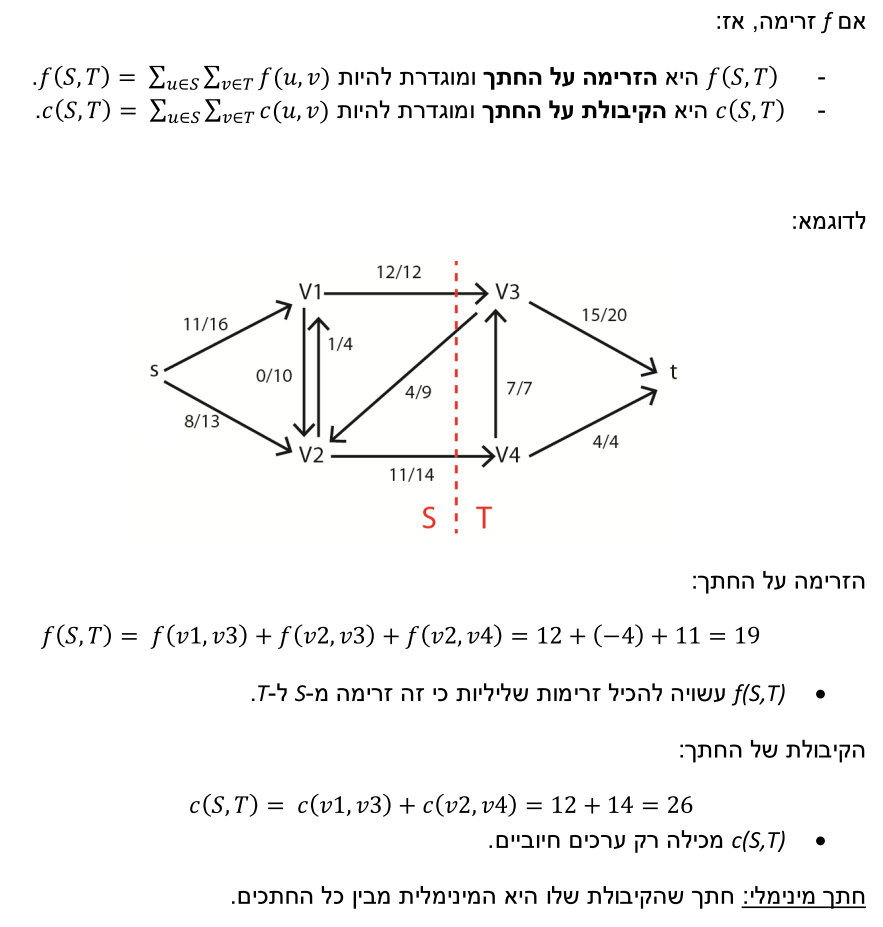 חתך מינימום
t
s
חתך מינימום
t
s
אלגוריתמים למציאת זרימת מקסימום
אלגוריתמים למציאת זרימת מקסימום
אלגוריתמים למציאת זרימת מקסימום
Ford-Fulkerson Max Flow
4
2
5
1
3
1
1
2
2
s
4
t
3
2
1
3
This is the original network, plus reversals of the arcs.
Ford-Fulkerson Max Flow
4
2
5
1
3
1
1
2
2
s
4
t
3
2
1
3
This is the original network, and the original residual network.
Ford-Fulkerson Max Flow
4
2
5
1
3
1
1
2
2
s
4
t
3
2
1
3
Find any s-t path in G(x)
Ford-Fulkerson Max Flow
4
2
5
1
3
1
1
2
1
2
s
4
t
1
2
3
2
1
1
1
3
Determine the capacity D of the path.
Send D units of flow in the path.Update residual capacities.
Ford-Fulkerson Max Flow
4
2
5
1
3
1
1
2
1
2
s
4
t
1
2
3
2
1
1
1
3
Find any s-t path
Ford-Fulkerson Max Flow
4
2
5
1
3
1
1
2
1
1
1
s
4
t
1
1
2
3
2
2
1
1
1
1
1
3
Determine the capacity D of the path.
Send D units of flow in the path.Update residual capacities.
Ford-Fulkerson Max Flow
4
2
5
1
3
1
1
2
1
1
1
s
4
t
1
1
2
3
2
2
1
1
1
1
1
3
Find any s-t path
Ford-Fulkerson Max Flow
4
2
5
1
3
1
1
1
1
1
s
4
t
1
2
1
2
2
3
1
1
1
1
1
3
Determine the capacity D of the path.
Send D units of flow in the path.Update residual capacities.
Ford-Fulkerson Max Flow
4
2
5
1
3
1
1
1
2
1
1
s
4
t
1
2
1
2
2
3
1
1
1
1
1
3
Find any s-t path
Ford-Fulkerson Max Flow
4
2
5
1
3
1
1
1
2
1
1
s
4
t
1
2
1
2
1
2
1
1
1
2
1
2
1
3
Determine the capacity D of the path.
Send D units of flow in the path.Update residual capacities.
Ford-Fulkerson Max Flow
4
2
5
1
3
1
1
1
2
1
1
s
4
t
1
2
1
2
1
2
1
1
2
1
2
1
3
Find any s-t path
Ford-Fulkerson Max Flow
4
3
2
5
1
1
3
2
1
1
1
1
s
4
t
1
2
1
2
1
2
1
1
2
1
2
1
3
Determine the capacity D of the path.
Send D units of flow in the path.Update residual capacities.
Ford-Fulkerson Max Flow
4
3
2
5
1
1
3
2
1
1
1
1
s
4
t
1
2
1
2
1
2
1
1
2
1
2
1
3
There is no s-t path in the residual network.  This flow is optimal
Ford-Fulkerson Max Flow
4
3
2
2
5
5
1
1
3
2
1
1
1
1
s
s
4
4
t
1
2
1
2
1
2
1
1
2
1
2
1
3
3
These are the nodes that are reachable from node s.
Ford-Fulkerson Max Flow
1
2
5
1
1
2
2
s
4
t
2
2
3
Here is the optimal flow
תרגילים
תרגילים
תרגילים
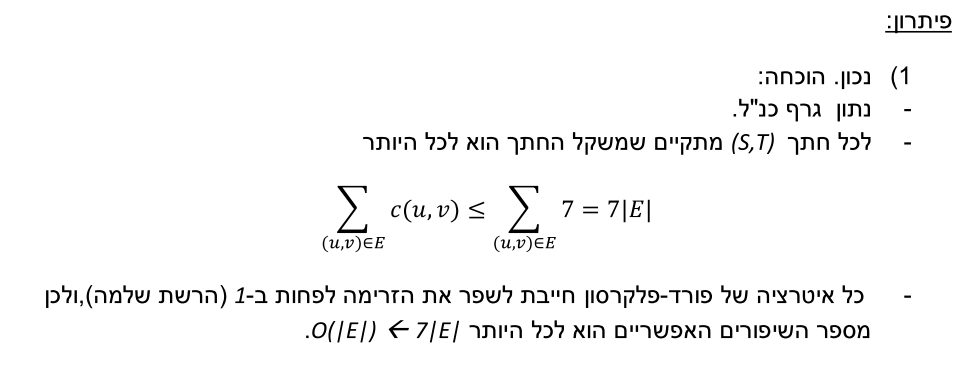 תרגילים
תרגילים